Nhà thơ Chính Hữu
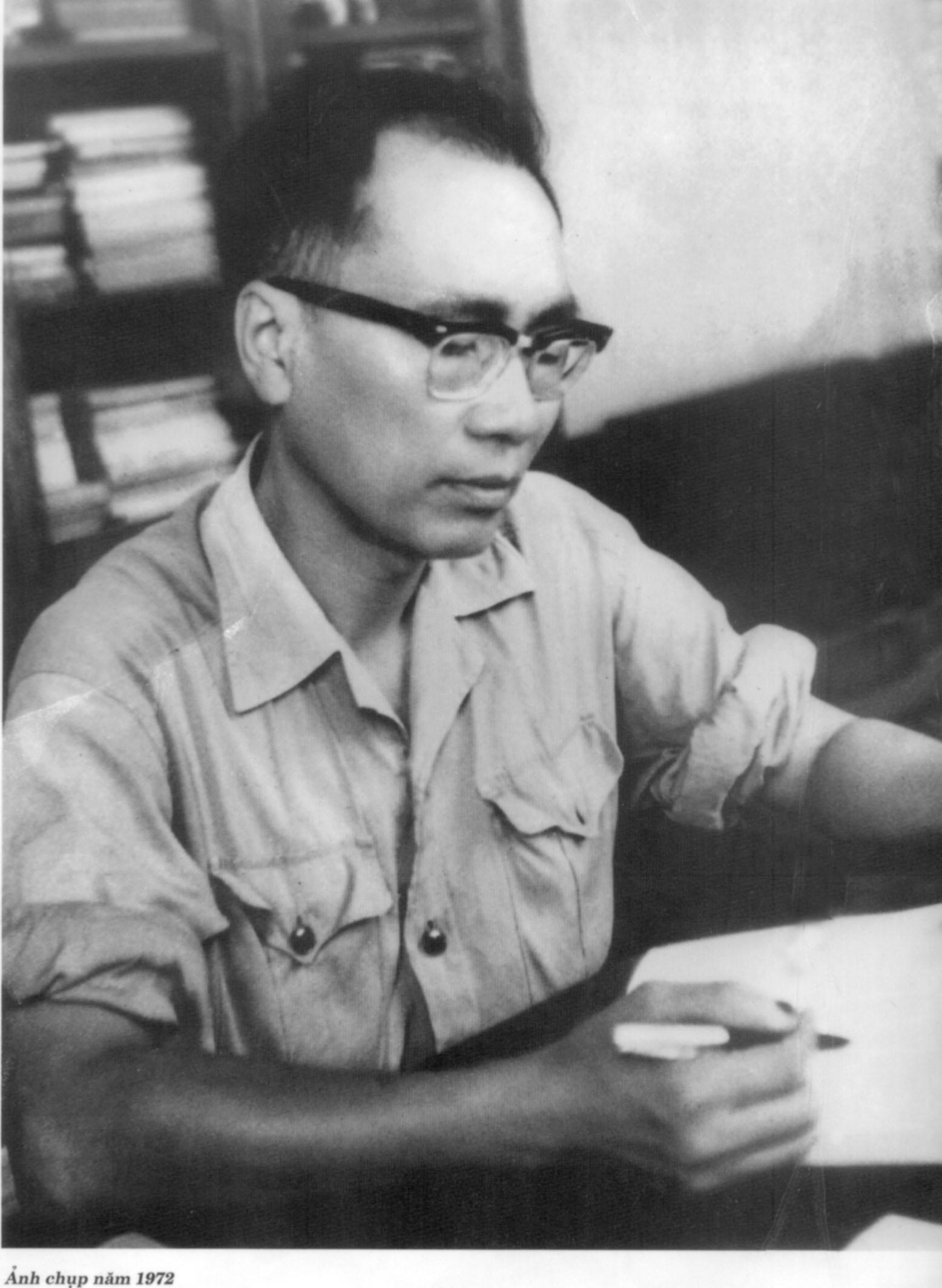 1972
2001
Bố cục: Gồm 3 phần
- Phần 1 : 7 câu thơ đầu
 -> Cơ sở tạo nên tình đồng chí .
- Phần 2 : 10 câu tiếp theo
-> Những biểu hiện và sức mạnh của tình đồng chí .
- Phần 3 : Còn lại  
->Biểu tượng của tình đồng chí.
Đặc sắc Nghệ thuật.
- Ngôn ngữ bình dị, thấm đượm chất dân gian, thể hiện tình cảm chân thành.
- Sử dụng bút pháp tả thực kết hợp với lãng mạn một cách hài hòa, tạo nên hình ảnh thơ đẹp, mạng ý nghĩa biểu tượng.
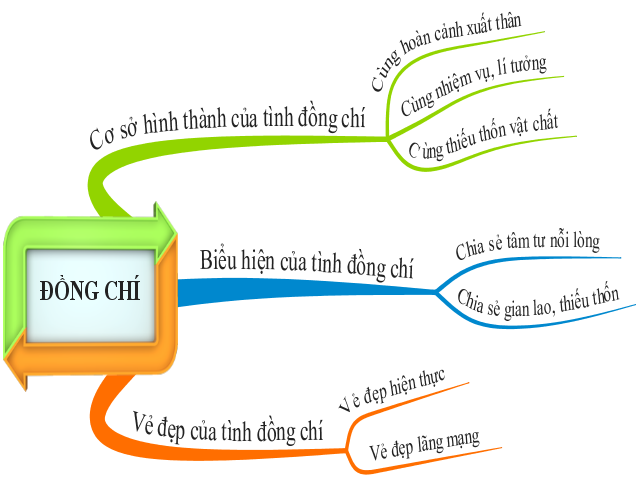 Ca ngợi vẻ đẹp của người lính cụ Hồ thời chống Pháp
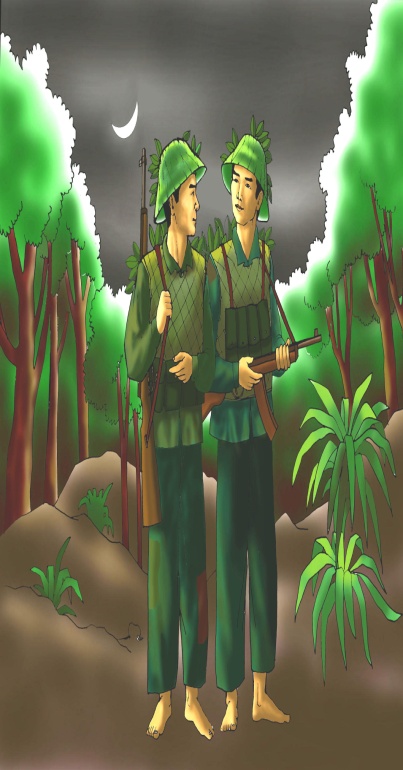 5. Hướng dẫn học sinh tự học ở nhà: (2’)
Về nhà học thuộc VB “Đồng chí”. 
 Nắm nội dung và nghệ thuật của bài thơ.
- Tìm những câu thơ, bài thơ hay về người chiến sĩ. 
- Viết một đoạn văn trình bày cảm nhận về đoạn cuối bài thơ Đồng chí. 
-  Vẽ bức tranh về anh bộ đội cụ Hồ.
- Soạn và chuẩn bị trước bài: "Bài thơ về tiểu đội xe không kính"  để giờ sau học.